Chapter 12
Psychological Disorders
© 2013 by McGraw-Hill Education.  This is proprietary material solely for authorized instructor use. Not authorized for sale or distribution in any manner.  This document may not be copied, scanned, duplicated, forwarded, distributed, or posted on a website, in whole or part.
1
Chapter Preview
Defining and Explaining Abnormal Behavior
Anxiety and Anxiety Related Disorders
Disorders Involving Emotion and Mood
Eating Disorders
Dissociative Disorders
Schizophrenia
Personality Disorders
Combatting Stigma
© 2013 by McGraw-Hill Education.  This is proprietary material solely for authorized instructor use. Not authorized for sale or distribution in any manner.  This document may not be copied, scanned, duplicated, forwarded, distributed, or posted on a website, in whole or part.
2
Abnormal Behavior
Mental illness that affects or is manifested in the brain and can affect thinking, behavior, and interaction with others
Deviant
Atypical and culturally unacceptable
Maladaptive
Interferes with effective functioning
Personally distressful
Over long period of time
© 2013 by McGraw-Hill Education.  This is proprietary material solely for authorized instructor use. Not authorized for sale or distribution in any manner.  This document may not be copied, scanned, duplicated, forwarded, distributed, or posted on a website, in whole or part.
3
Theoretical Approaches
Biological approach
Attributes psychological disorders to organic, internal causes
Medical model
Describes psychological disorders as medical diseases
Mental illnesses of patients treated by doctors
Psychological approach
Emphasizes contributions of experiences, thoughts, emotions, and personality
© 2013 by McGraw-Hill Education.  This is proprietary material solely for authorized instructor use. Not authorized for sale or distribution in any manner.  This document may not be copied, scanned, duplicated, forwarded, distributed, or posted on a website, in whole or part.
4
Theoretical Approaches
Sociocultural approach
Emphasizes social contexts in which person lives
Stresses cultural influences on understanding and treatment of psychological disorders
Biopsychosocial approach
Unique combinations of  biological, psychological, and sociocultural factors
© 2013 by McGraw-Hill Education.  This is proprietary material solely for authorized instructor use. Not authorized for sale or distribution in any manner.  This document may not be copied, scanned, duplicated, forwarded, distributed, or posted on a website, in whole or part.
5
Classification Systems
Common basis for communicating
Can help make predictions
May benefit person suffering from symptoms
May also create stigma
Diagnostic & Statistical Manual of Mental Disorders - DSM
Published by American Psychiatric Association
Classification of psychological disorders in U.S.
© 2013 by McGraw-Hill Education.  This is proprietary material solely for authorized instructor use. Not authorized for sale or distribution in any manner.  This document may not be copied, scanned, duplicated, forwarded, distributed, or posted on a website, in whole or part.
6
DSM-V: Critiques
Treatment of psychological disorders as medical illnesses
Takes a biological view of disorders that have roots in social experiences
Does not equally emphasize strengths and weaknesses that might help to destigmatize psychological disorders
© 2013 by McGraw-Hill Education.  This is proprietary material solely for authorized instructor use. Not authorized for sale or distribution in any manner.  This document may not be copied, scanned, duplicated, forwarded, distributed, or posted on a website, in whole or part.
7
DSM-V: Critiques
Relies too much on social norms and subjective judgments
Many new categories of disorders added that do not have consistent research support
Standards of some existing diagnoses have been loosened
© 2013 by McGraw-Hill Education.  This is proprietary material solely for authorized instructor use. Not authorized for sale or distribution in any manner.  This document may not be copied, scanned, duplicated, forwarded, distributed, or posted on a website, in whole or part.
8
New Features of DSM-5
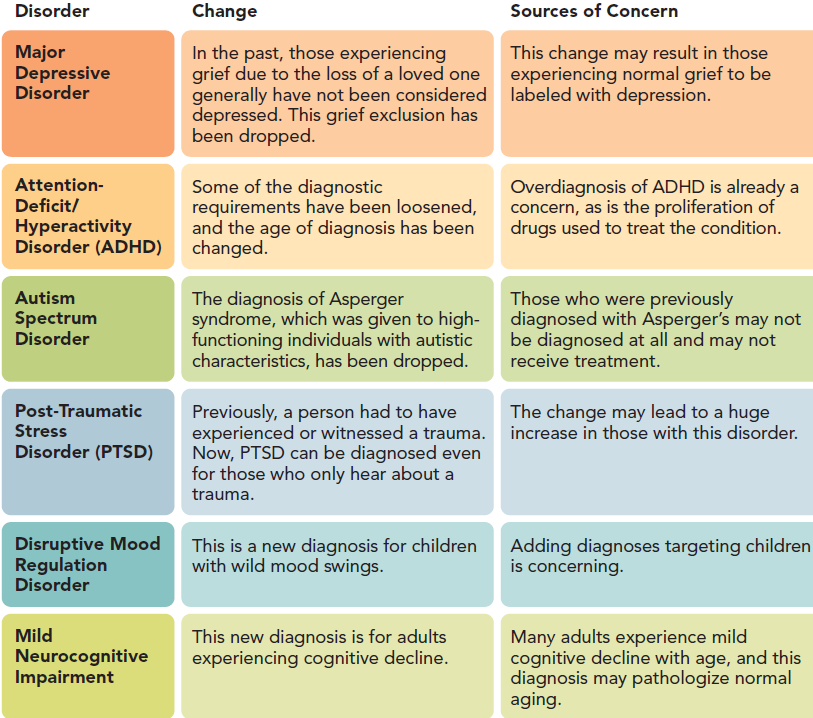 © 2013 by McGraw-Hill Education.  This is proprietary material solely for authorized instructor use. Not authorized for sale or distribution in any manner.  This document may not be copied, scanned, duplicated, forwarded, distributed, or posted on a website, in whole or part.
9
Anxiety Disorders
Involve fears that are:
Uncontrollable
Disproportionate to actual danger
Disruptive of ordinary life
© 2013 by McGraw-Hill Education.  This is proprietary material solely for authorized instructor use. Not authorized for sale or distribution in any manner.  This document may not be copied, scanned, duplicated, forwarded, distributed, or posted on a website, in whole or part.
10
Anxiety Disorders
Generalized anxiety disorder
Panic disorder
Specific phobia
Social anxiety disorder
Obsessive-compulsive disorder 
(Obsessive-Compulsive and Related Disorders)
Post-traumatic stress disorder
(Trauma- and Stressor-Related Disorders)
© 2013 by McGraw-Hill Education.  This is proprietary material solely for authorized instructor use. Not authorized for sale or distribution in any manner.  This document may not be copied, scanned, duplicated, forwarded, distributed, or posted on a website, in whole or part.
11
Generalized Anxiety Disorder
Persistent anxiety for at least 6 months
Unable to specify reasons for the anxiety
Etiology (Cause)
Biological factors
Psychological and sociocultural factors
© 2013 by McGraw-Hill Education.  This is proprietary material solely for authorized instructor use. Not authorized for sale or distribution in any manner.  This document may not be copied, scanned, duplicated, forwarded, distributed, or posted on a website, in whole or part.
12
Panic Disorder
Recurrent, sudden onsets of intense apprehension or terror
Often occur without warning and no specific cause
Etiology
Biological factors
Psychological factors
Sociocultural factors
© 2013 by McGraw-Hill Education.  This is proprietary material solely for authorized instructor use. Not authorized for sale or distribution in any manner.  This document may not be copied, scanned, duplicated, forwarded, distributed, or posted on a website, in whole or part.
13
Specific Phobia Disorder & Social Anxiety Disorder
Specific disorder
Irrational, overwhelming, persistent fear of particular object or situation
Social anxiety disorder
Intense fear of being humiliated or embarrassed in social situations 
Etiology
Biological factors
Psychological factors
© 2013 by McGraw-Hill Education.  This is proprietary material solely for authorized instructor use. Not authorized for sale or distribution in any manner.  This document may not be copied, scanned, duplicated, forwarded, distributed, or posted on a website, in whole or part.
14
Obsessive-Compulsive Disorder
Obsessions
Recurrent, anxiety-provoking thoughts
Compulsions
Repetitive, ritualistic behaviors
Checking, cleansing, counting
Etiology
Biological factors
Psychological factors
© 2013 by McGraw-Hill Education.  This is proprietary material solely for authorized instructor use. Not authorized for sale or distribution in any manner.  This document may not be copied, scanned, duplicated, forwarded, distributed, or posted on a website, in whole or part.
15
OCD-Related Disorders
Hoarding disorder 
Excoriation
Trichotillomania
Body dysmorphic disorder
© 2013 by McGraw-Hill Education.  This is proprietary material solely for authorized instructor use. Not authorized for sale or distribution in any manner.  This document may not be copied, scanned, duplicated, forwarded, distributed, or posted on a website, in whole or part.
16
Post-Traumatic Stress Disorder
Develops through exposure to traumatic event that overwhelms abilities to cope
Flashbacks
Avoiding emotional experiences
Reduced ability to feel emotions
Excessive arousal
Difficulties with memory and concentration
Impulsive behavior
© 2013 by McGraw-Hill Education.  This is proprietary material solely for authorized instructor use. Not authorized for sale or distribution in any manner.  This document may not be copied, scanned, duplicated, forwarded, distributed, or posted on a website, in whole or part.
17
Post-Traumatic Stress Disorder
Can follow trauma immediately or be delayed 
Combat and war-related traumas
Sexual abuse and assault
Natural disasters
Unnatural disasters
Etiology
Trauma
Other factors
© 2013 by McGraw-Hill Education.  This is proprietary material solely for authorized instructor use. Not authorized for sale or distribution in any manner.  This document may not be copied, scanned, duplicated, forwarded, distributed, or posted on a website, in whole or part.
18
Depressive Disorders
Depression
Unrelenting lack of pleasure in life
Major depressive disorder
Significant depressive episode and depressed characteristics for at least two weeks
Impaired daily functioning
Persistent depressive disorder (Dysthmia)
Chronic depression, less acute symtoms
© 2013 by McGraw-Hill Education.  This is proprietary material solely for authorized instructor use. Not authorized for sale or distribution in any manner.  This document may not be copied, scanned, duplicated, forwarded, distributed, or posted on a website, in whole or part.
19
Depressive Disorders: Etiology
Biological factors
Genetic influences
Brain structures
Neurotransmitter regulation
Psychological factors
Learned helplessness
Cognitive explanations
Sociocultural factors
Socioeconomic status (SES)
Gender differences
© 2013 by McGraw-Hill Education.  This is proprietary material solely for authorized instructor use. Not authorized for sale or distribution in any manner.  This document may not be copied, scanned, duplicated, forwarded, distributed, or posted on a website, in whole or part.
20
Bipolar Disorder
Extreme mood swings, including one or more episodes of mania
Overexcited, unrealistically optimistic state
Multiple cycles of depression interspersed with mania
Cyclothymia – chronic, but less acute depression
Etiology
Genetic influences
Biological processes
© 2013 by McGraw-Hill Education.  This is proprietary material solely for authorized instructor use. Not authorized for sale or distribution in any manner.  This document may not be copied, scanned, duplicated, forwarded, distributed, or posted on a website, in whole or part.
21
Suicide
Biological factors
Genetic factors
Neurotransmitter levels
Psychological factors
Mental disorders and traumas
Substance abuse
Sociocultural factors
Economic hardship
Cultural and ethnic contexts
Gender differences
© 2013 by McGraw-Hill Education.  This is proprietary material solely for authorized instructor use. Not authorized for sale or distribution in any manner.  This document may not be copied, scanned, duplicated, forwarded, distributed, or posted on a website, in whole or part.
22
Eating Disorders
Characterized by extreme disturbances in eating behavior 
Anorexia nervosa
Bulimia nervosa
Binge eating disorder
© 2013 by McGraw-Hill Education.  This is proprietary material solely for authorized instructor use. Not authorized for sale or distribution in any manner.  This document may not be copied, scanned, duplicated, forwarded, distributed, or posted on a website, in whole or part.
23
Anorexia Nervosa
Relentless pursuit of thinness through starvation
Weighing less than 85% of normal weight
Intense fear of gaining weight
Distorted body image
Physical changes, serious complications, and high mortality rate
High-achieving perfectionism
© 2013 by McGraw-Hill Education.  This is proprietary material solely for authorized instructor use. Not authorized for sale or distribution in any manner.  This document may not be copied, scanned, duplicated, forwarded, distributed, or posted on a website, in whole or part.
24
Bulimia Nervosa
Binge-and-purge eating pattern
Preoccupation with food
Strong fear of becoming overweight
Depression or anxiety
Difficult to detect
Complications and dental problems
High perfectionism, low self-efficacy
© 2013 by McGraw-Hill Education.  This is proprietary material solely for authorized instructor use. Not authorized for sale or distribution in any manner.  This document may not be copied, scanned, duplicated, forwarded, distributed, or posted on a website, in whole or part.
25
Anorexia & Bulimia: Etiology
Sociocultural factors
Previously believed to be central determinants
No longer sole focus
Biological factors
Of increasing focus in research
Genes
Regulation of serotonin
© 2013 by McGraw-Hill Education.  This is proprietary material solely for authorized instructor use. Not authorized for sale or distribution in any manner.  This document may not be copied, scanned, duplicated, forwarded, distributed, or posted on a website, in whole or part.
26
Binge-Eating Disorder
Recurrent episodes of eating large amounts of food
Lack of control over eating
Overweight or obese
Experience of guilt and shame
Biological factors
Genes
Dopamine
Psychological factor
Stress
© 2013 by McGraw-Hill Education.  This is proprietary material solely for authorized instructor use. Not authorized for sale or distribution in any manner.  This document may not be copied, scanned, duplicated, forwarded, distributed, or posted on a website, in whole or part.
27
Dissociative Disorders
Dissociation
Psychological states of disconnection from immediate experience
Dissociative disorders
Involve sudden loss of memory or change of identity, under extreme stress or shock
Dissociative amnesia
Dissociative fugue
Dissociative identity disorder
© 2013 by McGraw-Hill Education.  This is proprietary material solely for authorized instructor use. Not authorized for sale or distribution in any manner.  This document may not be copied, scanned, duplicated, forwarded, distributed, or posted on a website, in whole or part.
28
Dissociative Amnesia & Fugue
Amnesia
Inability to recall important events
Dissociative amnesia
Extreme memory loss caused by extensive psychological stress
Dissociative fugue
Amnesia, plus traveling away from home and assuming new identity
© 2013 by McGraw-Hill Education.  This is proprietary material solely for authorized instructor use. Not authorized for sale or distribution in any manner.  This document may not be copied, scanned, duplicated, forwarded, distributed, or posted on a website, in whole or part.
29
Dissociative Identity Disorder
Formerly called multiple personality disorder
Two or more distinct personalities or selves
Each has its own memories, behaviors, relationships
One personality dominates at one time
Wall of amnesia separates personalities
Shift between personalities occurs under distress
© 2013 by McGraw-Hill Education.  This is proprietary material solely for authorized instructor use. Not authorized for sale or distribution in any manner.  This document may not be copied, scanned, duplicated, forwarded, distributed, or posted on a website, in whole or part.
30
Dissociative Identity Disorder
Exceptionally high rate of sexual or physical abuse during early childhood
Majority are women
Genetic predisposition may exist
© 2013 by McGraw-Hill Education.  This is proprietary material solely for authorized instructor use. Not authorized for sale or distribution in any manner.  This document may not be copied, scanned, duplicated, forwarded, distributed, or posted on a website, in whole or part.
31
Schizophrenia
Characterized by highly disordered thought processes
Psychotic or far removed from reality
Positive symptoms
Marked by distortion or excess of normal function
Negative symptoms
Reflect social withdrawal, behavioral deficits, and loss or decrease of normal functions
© 2013 by McGraw-Hill Education.  This is proprietary material solely for authorized instructor use. Not authorized for sale or distribution in any manner.  This document may not be copied, scanned, duplicated, forwarded, distributed, or posted on a website, in whole or part.
32
Schizophrenia: Positive Symptoms
Hallucinations
Sensory experiences in absence of real stimuli
Often auditory
Delusions
False, unusual, or magical beliefs
Not part of individual’s culture
© 2013 by McGraw-Hill Education.  This is proprietary material solely for authorized instructor use. Not authorized for sale or distribution in any manner.  This document may not be copied, scanned, duplicated, forwarded, distributed, or posted on a website, in whole or part.
33
Schizophrenia: Positive Symptoms
Thought disorder
Unusual, sometimes bizarre thought processes
Word salad
Incoherent, loose word associations
New words
Referential thinking	
Ascribing personal meaning to random events
Disorders of movement
Catatonia
State of immobility and unresponsiveness over time
© 2013 by McGraw-Hill Education.  This is proprietary material solely for authorized instructor use. Not authorized for sale or distribution in any manner.  This document may not be copied, scanned, duplicated, forwarded, distributed, or posted on a website, in whole or part.
34
Schizophrenia: Symptoms
Negative symptoms
Flat affect
Display of little or no emotion
Lacking ability to read emotions of others
Cognitive symptoms
Difficulty sustaining attention
Problems holding information in memory
Inability to interpret information and make decisions
© 2013 by McGraw-Hill Education.  This is proprietary material solely for authorized instructor use. Not authorized for sale or distribution in any manner.  This document may not be copied, scanned, duplicated, forwarded, distributed, or posted on a website, in whole or part.
35
Schizophrenia: Causes
Biological factors
Heredity 
Structural brain abnormalities
Problems in neurotransmitter regulation
Psychological factors
Diathesis-stress model
Combination of biogenetic predisposition and stress
Sociocultural factors
Socioeconomic level and other sociocultural factors
© 2013 by McGraw-Hill Education.  This is proprietary material solely for authorized instructor use. Not authorized for sale or distribution in any manner.  This document may not be copied, scanned, duplicated, forwarded, distributed, or posted on a website, in whole or part.
36
Personality Disorders
Chronic, maladaptive cognitive-behavioral patterns integrate into personality
Antisocial personality disorder
Borderline personality disorder
© 2013 by McGraw-Hill Education.  This is proprietary material solely for authorized instructor use. Not authorized for sale or distribution in any manner.  This document may not be copied, scanned, duplicated, forwarded, distributed, or posted on a website, in whole or part.
37
Personality Disorders
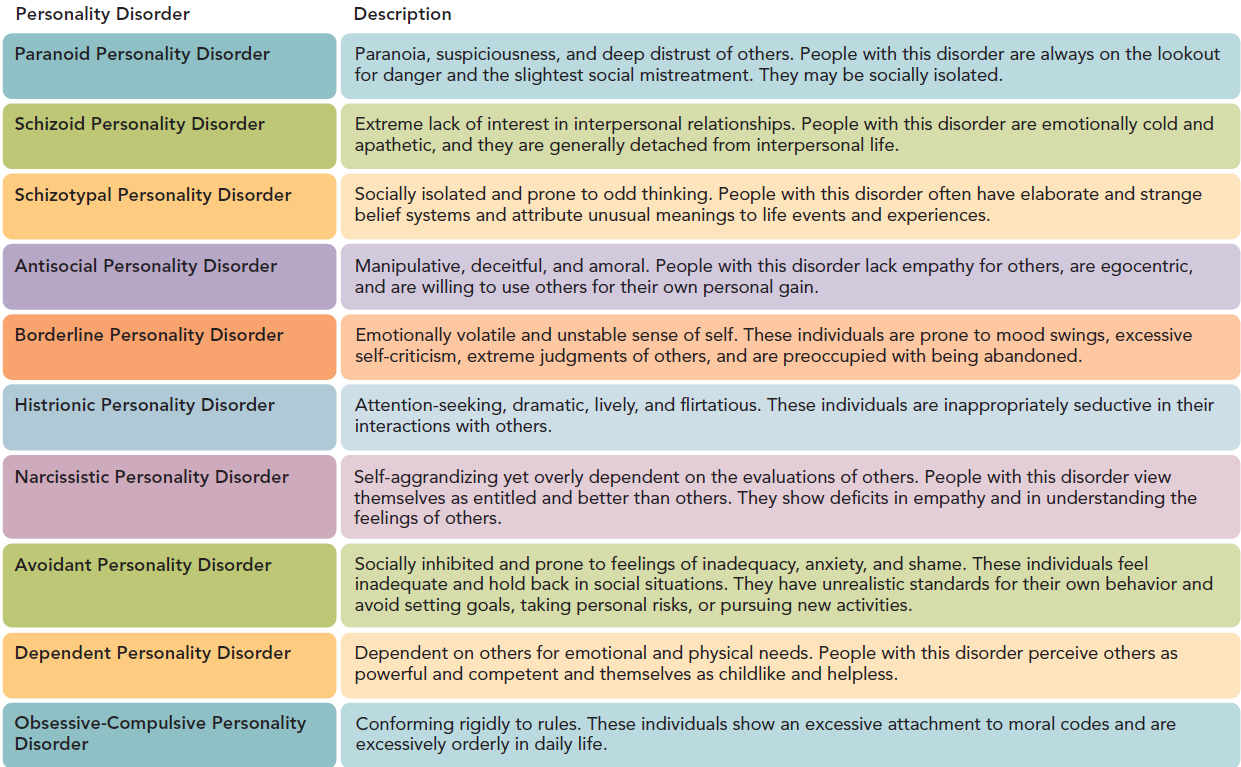 © 2013 by McGraw-Hill Education.  This is proprietary material solely for authorized instructor use. Not authorized for sale or distribution in any manner.  This document may not be copied, scanned, duplicated, forwarded, distributed, or posted on a website, in whole or part.
38
Antisocial Personality Disorder
Characterized by guiltlessness, law breaking, exploitation of others, irresponsibility, and deceit
Biological factors
Genetically heritable
Brain differences
Autonomic nervous system differences
© 2013 by McGraw-Hill Education.  This is proprietary material solely for authorized instructor use. Not authorized for sale or distribution in any manner.  This document may not be copied, scanned, duplicated, forwarded, distributed, or posted on a website, in whole or part.
39
Antisocial Personality Disorder
Psychopaths
Subgroup of individuals with ASPD
Remorseless predators who engage in violence
© 2013 by McGraw-Hill Education.  This is proprietary material solely for authorized instructor use. Not authorized for sale or distribution in any manner.  This document may not be copied, scanned, duplicated, forwarded, distributed, or posted on a website, in whole or part.
40
Borderline Personality Disorder
Pervasive pattern of instability in:
Interpersonal relationships
Self-image
Emotions
Marked impulsivity beginning by early adulthood and present in various contexts
Splitting
Thinking style characterized by seeing the world in black and white terms
© 2013 by McGraw-Hill Education.  This is proprietary material solely for authorized instructor use. Not authorized for sale or distribution in any manner.  This document may not be copied, scanned, duplicated, forwarded, distributed, or posted on a website, in whole or part.
41
Borderline Personality Disorder
Potential causes are complex
Biological factors
Genetic heritability
Childhood experiences
Childhood sexual abuse
Cognitive factors
Irrational beliefs
Hypervigilance
© 2013 by McGraw-Hill Education.  This is proprietary material solely for authorized instructor use. Not authorized for sale or distribution in any manner.  This document may not be copied, scanned, duplicated, forwarded, distributed, or posted on a website, in whole or part.
42
Combating Stigma
Rosenhan study (1973)
Labels of psychological disorders can be very ‘sticky’
Labels color perception of everything else person does
Consequences of stigma
Prejudice and discrimination
Physical health
Overcoming stigma
Recognize strengths and achievements
© 2013 by McGraw-Hill Education.  This is proprietary material solely for authorized instructor use. Not authorized for sale or distribution in any manner.  This document may not be copied, scanned, duplicated, forwarded, distributed, or posted on a website, in whole or part.
43